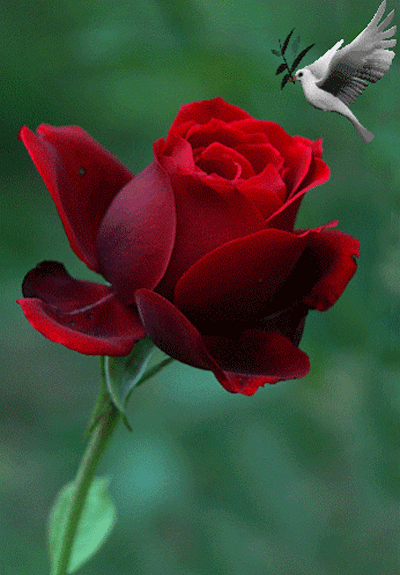 আজকের  ক্লাসে সবাইকে শুভেচ্ছা ও স্বাগতম
Amerandra Nath Biswas
9/24/2020
1
পরিচিতি
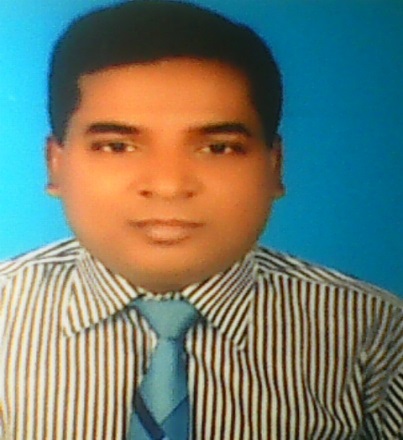 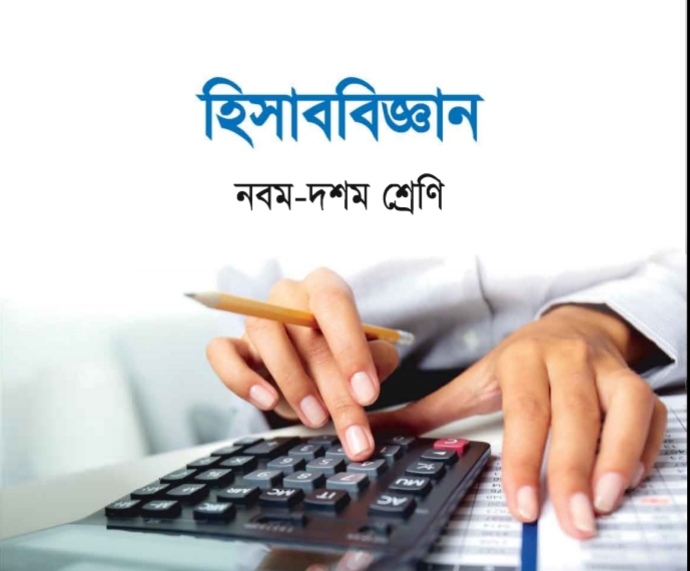 অমরেন্দ্র নাথ বিশ্বাস 
সহকারি শিক্ষক 
কুমারখালী সরকারি মাধ্যমিক বালিকা বিদ্যালয় 
Mobile: 01716189410
E-mail: omorendrags72@gmail.com
শ্রেণি-    দশম
অধ্যায় – দশম( আর্থিক বিবরণী)
সময়- ৫০ মিনিট
তারিখ- ২৩/০৯/২০২০
Amerandra Nath Biswas
9/24/2020
2
শিখন ফল
এই অধ্যায়  শেষে শিক্ষার্থীরা-
১। আর্থিক বিবরণীর ধারণা নির্ণয় করতে পারবে
২। মূলধন ও মুনাফা  জাতীয় লেনদেনের  পার্থক্য এবং আর্থিক বিবরণী প্রস্তুতকরণে এই পার্থক্যের প্রয়োগ করতে পারবে
৩। বিশদ আয় বিবরণী প্রস্তুত করতে পারবে এবং তা থেকে লাভ-ক্ষতি ব্যাখ্যা করতে পারবে
Amerandra Nath Biswas
9/24/2020
3
তোমরা ছবি গুলি  মনোযোগ সহকারে দেখ এবং বলো-
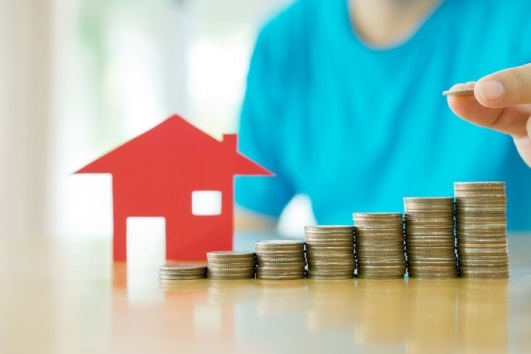 Amerandra Nath Biswas
9/24/2020
4
তোমরা ছবি গুলি  মনোযোগ সহকারে দেখ এবং বলো-
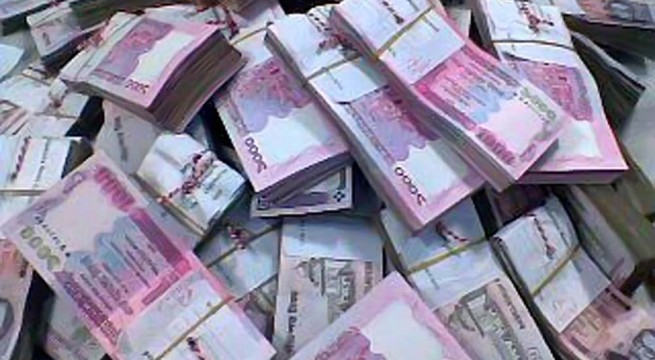 Amerandra Nath Biswas
9/24/2020
5
তোমরা ছবি গুলি  মনোযোগ সহকারে দেখ এবং বলো-
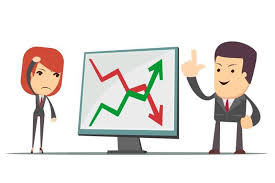 Amerandra Nath Biswas
9/24/2020
6
তোমরা ছবি গুলি  মনোযোগ সহকারে দেখ এবং বলো-
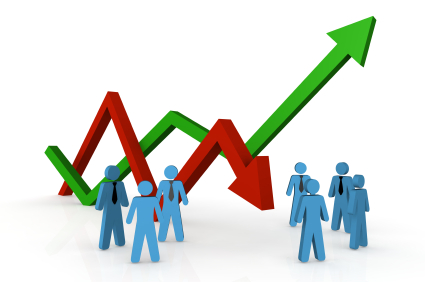 Amerandra Nath Biswas
9/24/2020
7
তোমরা ছবি গুলি  মনোযোগ সহকারে দেখ এবং বলো-
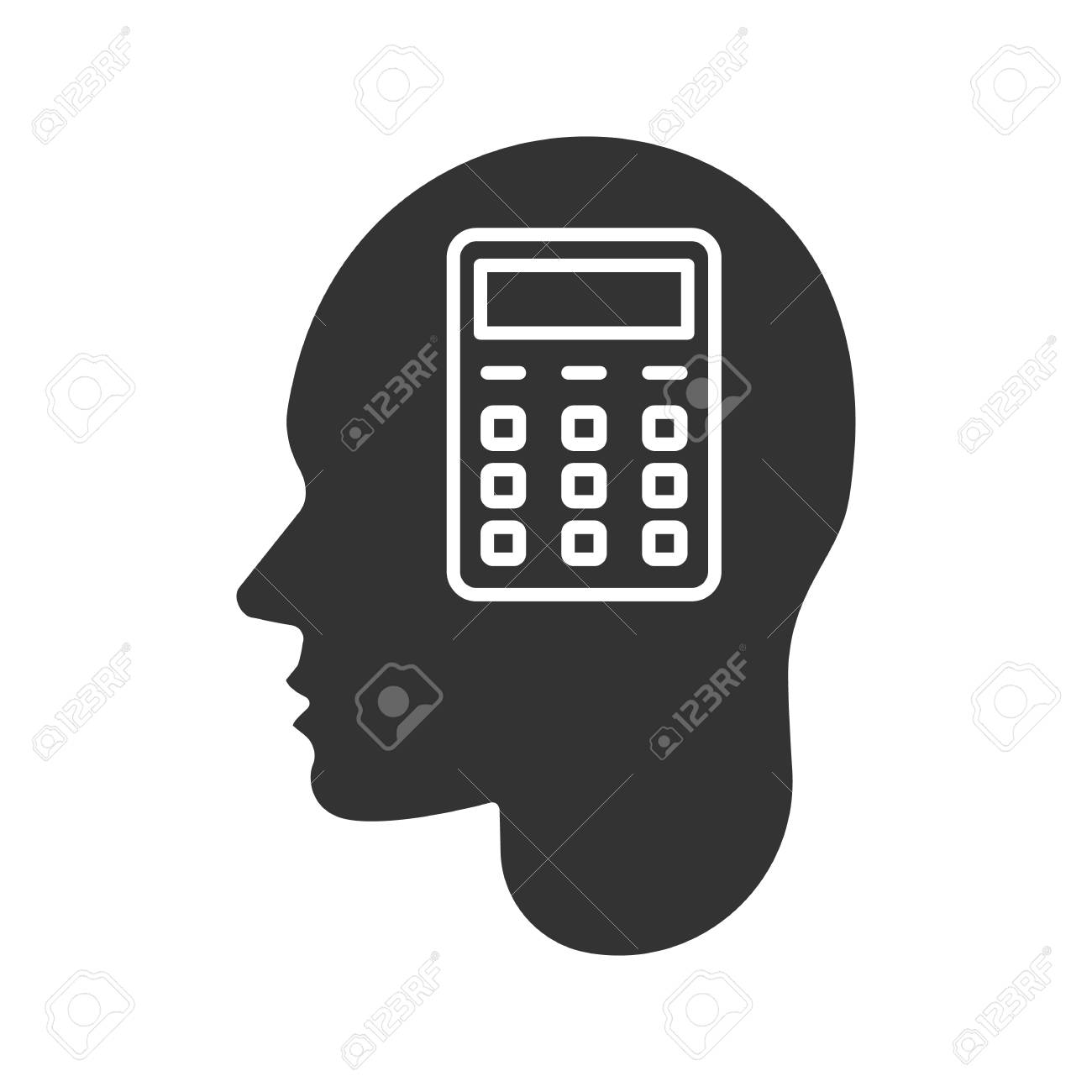 Amerandra Nath Biswas
9/24/2020
8
তোমরা ছবি গুলি  মনোযোগ সহকারে দেখ এবং বলো-
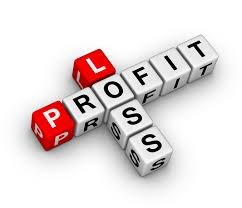 Amerandra Nath Biswas
9/24/2020
9
আজকের পাঠ
আর্থিক বিবরণী (বিশদ আয় বিবরণী- লাভ ক্ষতি)
Amerandra Nath Biswas
9/24/2020
10
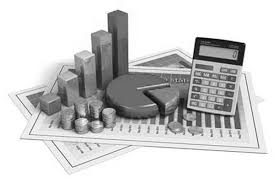 হিসাব সম্পর্কিত ধারনা
Amerandra Nath Biswas
9/24/2020
11
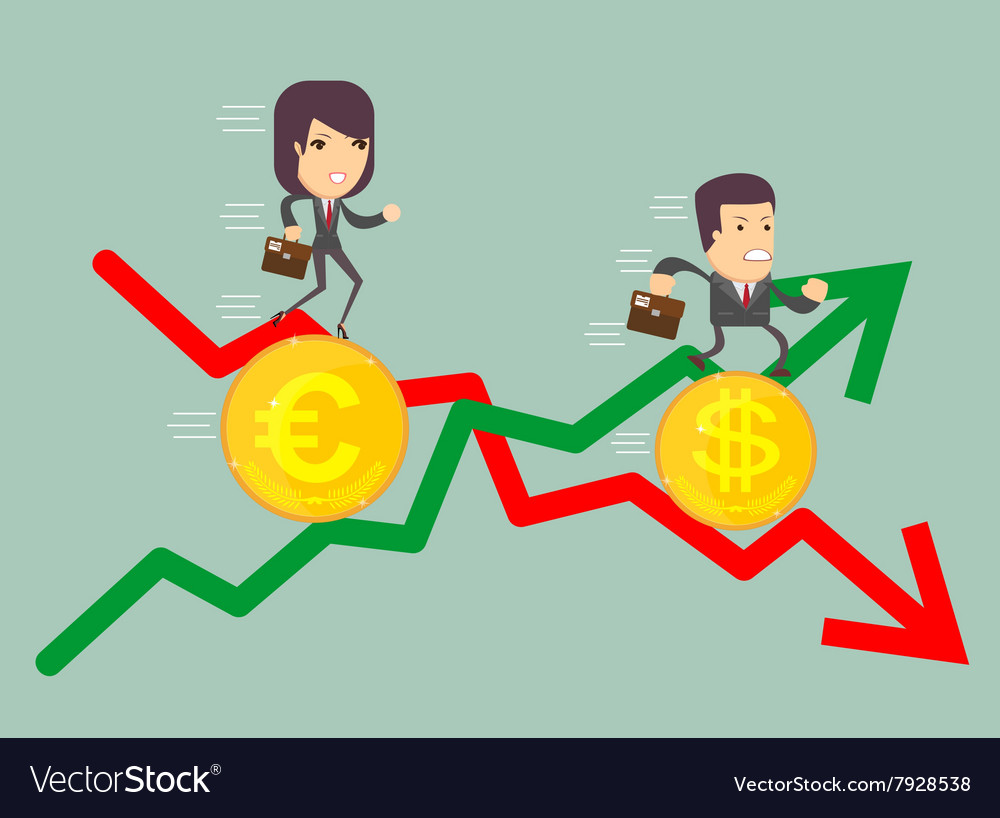 আর্থিক  বিষয়ে চিন্তাভাবনা এবং লাভ- ক্ষতি নির্ণয়
Amerandra Nath Biswas
9/24/2020
12
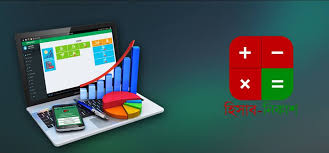 যাবতীয় হিসাব- নিকাশ প্রণয়ন
Amerandra Nath Biswas
9/24/2020
13
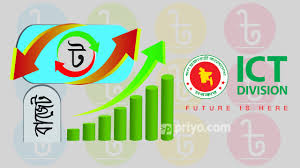 আর্থিক বিবরণী   প্রণয়ন
Amerandra Nath Biswas
9/24/2020
14
আর্থিক বিবরণী  কাকে বলে ?
একটি নির্দিষ্ট সময়ে প্রতিষ্ঠানের মোট সম্পদ ও দায়, লাভ- ক্ষতি নির্ণয় এবং মালিকানা স্বত্ব নির্ণয় করে যে বিবরণী  প্রস্তুত করা হয় , তাকে আর্থিক বিবরণী বলে ।
Amerandra Nath Biswas
9/24/2020
15
আর্থিক বিবরণীর প্রকারভেদঃ
আর্থিক বিবরণী কে পাঁচ(৫) ভাগে ভাগ করা হয়েছে । যথাঃ
১। বিশদ আয় বিবরণী
২। মালিকানা স্বত্বে পরিবর্তন  বিবরণী
৩। আর্থিক অবস্থ্যার বিবরণী 
৪। নগদ প্রবাহ বিবরণী
৫। আর্থিক অবস্থার বিবরণীতে ব্যবহ্রত প্রয়োজনীয় নোট ও গুরুত্বপূর্ণ হিসাবের নীতিমালা
Amerandra Nath Biswas
9/24/2020
16
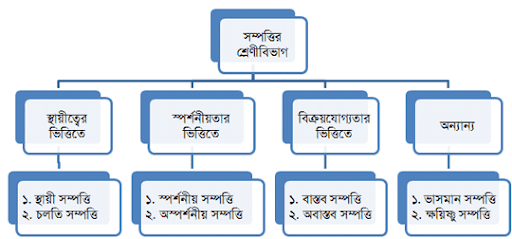 সম্পত্তির শ্রেণিবিভাগ
Amerandra Nath Biswas
9/24/2020
17
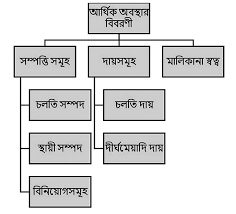 আর্থিক অবস্থার বিবরণীর ছক
Amerandra Nath Biswas
9/24/2020
18
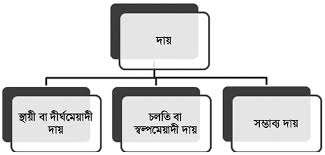 দায় নির্ণয়ে্র ছক
Amerandra Nath Biswas
9/24/2020
19
[Speaker Notes: র ছক]
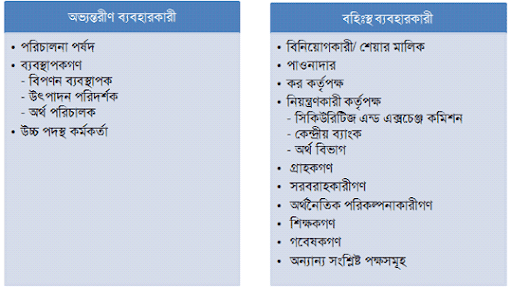 অভ্যন্তরীণ ও বহিঃস্থ ব্যবহারকারী
Amerandra Nath Biswas
9/24/2020
20
একক কাজ
সময়ঃ ০৫ মিনিট
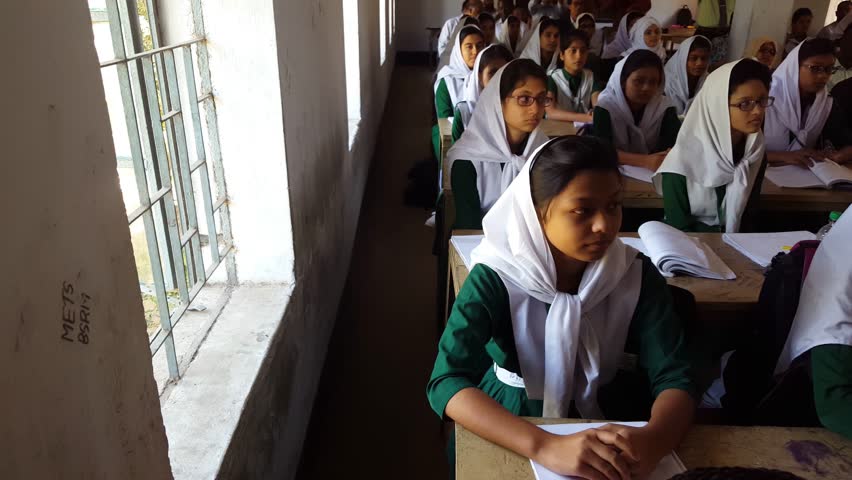 আর্থিক বিবরণী  কেন প্রস্তুত করা হয় ?
Amerandra Nath Biswas
9/24/2020
21
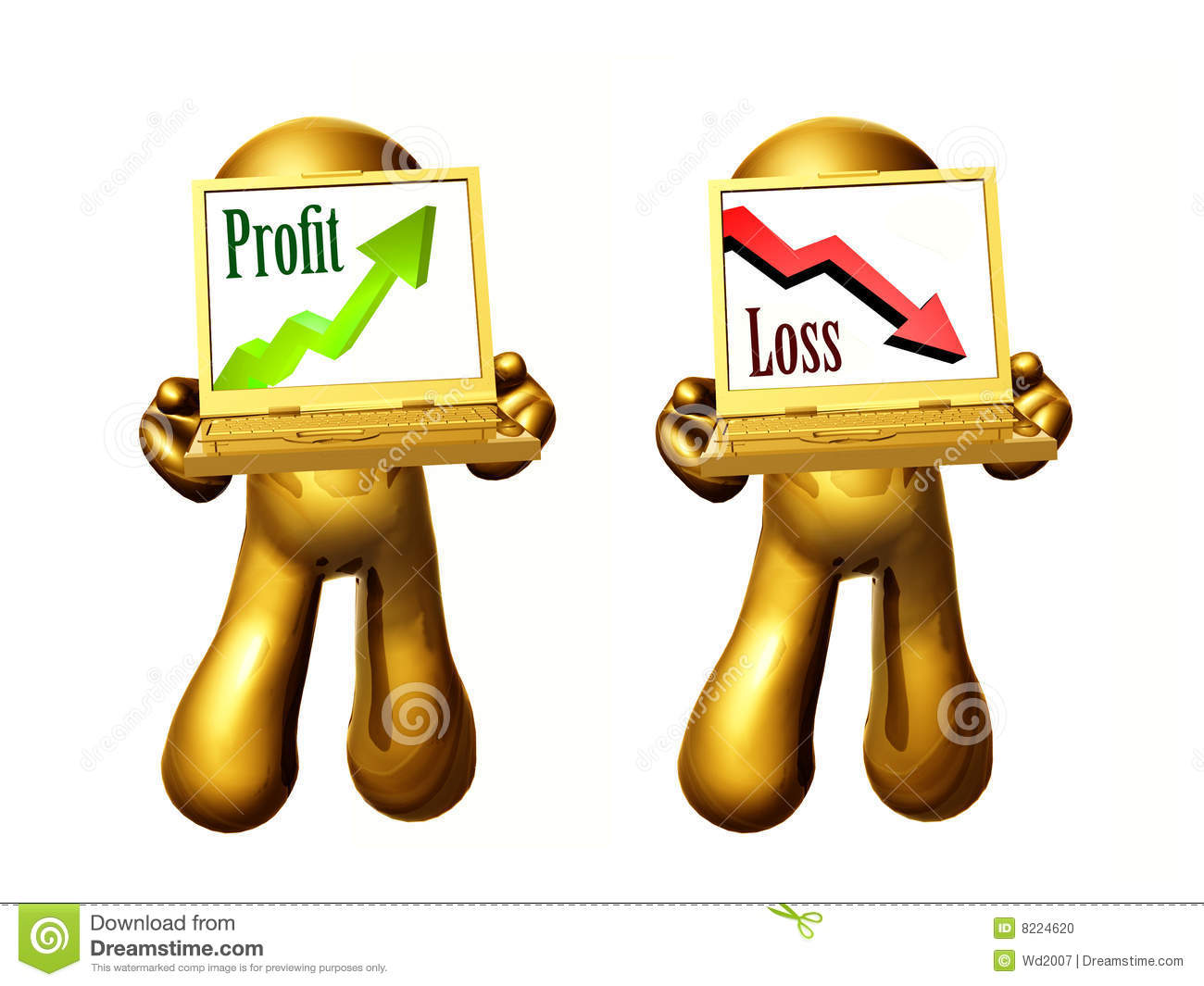 লাভ- ক্ষতির নির্ণয়
Amerandra Nath Biswas
9/24/2020
22
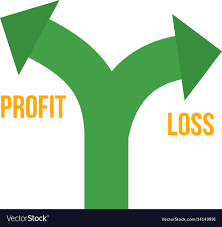 লাভ- ক্ষতির নির্ণয়
Amerandra Nath Biswas
9/24/2020
23
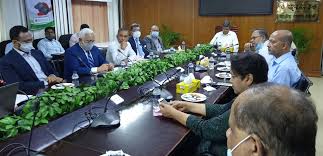 আর্থিক বিবরণী বিষয়ে আলোচনা
Amerandra Nath Biswas
9/24/2020
24
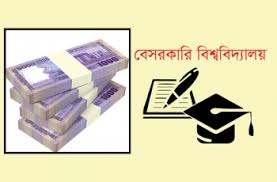 বেসরকারি বিশ্ববিদ্যালয়ের আর্থিক বাজেট প্রণয়ন
Amerandra Nath Biswas
9/24/2020
25
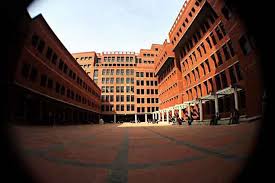 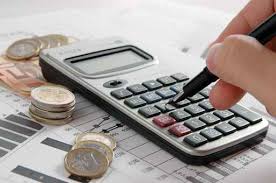 আর্থিক ও লাভ- ক্ষতি বিষয়ের হিসাব
Amerandra Nath Biswas
9/24/2020
26
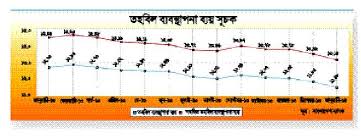 লাভ-ক্ষতি বিষয়ে নমুনা ছক ও ব্যয় সূচক ব্যবস্থাপনা
Amerandra Nath Biswas
9/24/2020
27
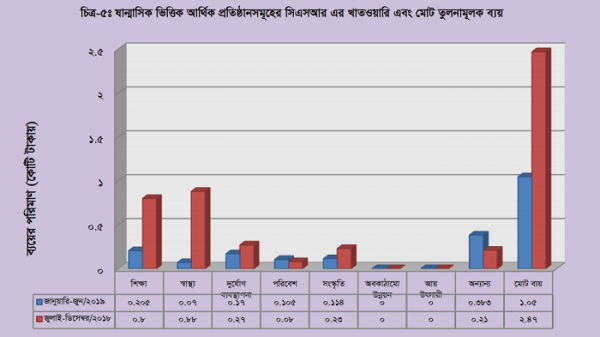 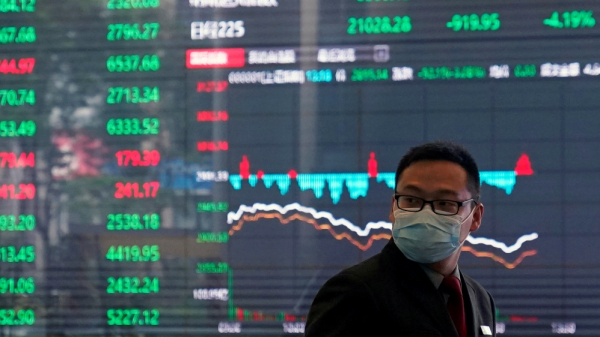 লাভ-ক্ষতি বিষয়ে নমুনা ছক ও ব্যয় সূচক
Amerandra Nath Biswas
9/24/2020
28
সময়ঃ ০৮ মিনিট
জোড়ায় কাজঃ
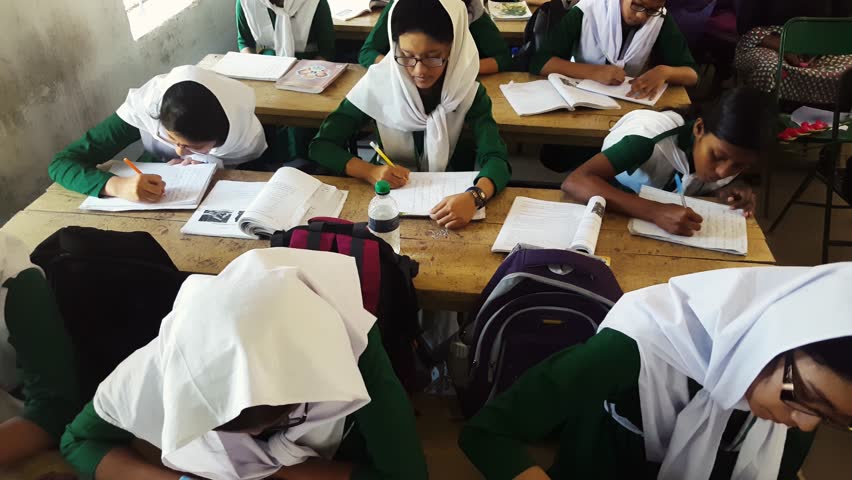 বিশদ আয় বিবরণী কী ?  ইহার উদ্দেশ্য  কী ?
Amerandra Nath Biswas
9/24/2020
29
বিশদ আয় বিবরণী কাকে বলে?
আর্থিক ফলাফল বা লাভ –ক্ষতি নির্ণয়ের জন্য যে বিবরণী প্রস্তুত করা হয়, তা নাম বিশদ আয় বিবরণী  ।
বিশদ আয় বিবরণীর উদ্দেশ্য কী?

১।  ব্যবসায়ের  নিট লাভ বা নিট ক্ষতি  নির্ণয় করা ।
২। বিভিন্ন আয় ও ব্যয় গুলোর বিশ্লেষণ করা ।
Amerandra Nath Biswas
9/24/2020
30
মূল্যায়ন
সময়ঃ ০৬ মিনিট
১। আর্থিক বিবরণী কাকে বলে ?
২। আর্থিক বিবরণীকে কয়টি ভাগে ভাগ করা হয়েছে ?
৩। লাভ কী ?
৪। ক্ষতি কী ?
৫। বিশদ আয় বিবরণী কী?
৬। বিশদ আয় বিবরণীর উদ্দেশ্য কী কী ?
Amerandra Nath Biswas
9/24/2020
31
বাড়ির কাজ
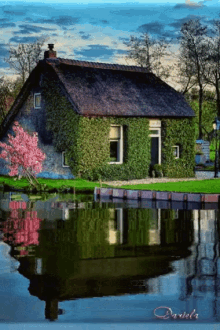 বিশদ আয় বিবরণীর ছক কিভাবে নির্ণয় করতে হয় ? ছকটি উল্লেখ কর ।
Amerandra Nath Biswas
9/24/2020
32
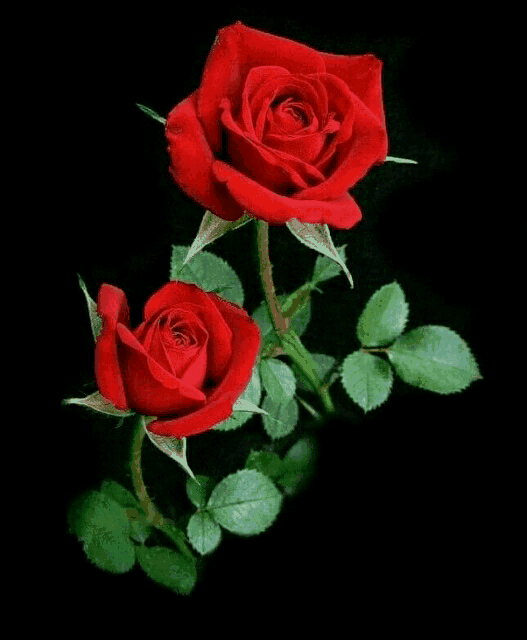 ধন্যবাদ সবাইকে
Amerandra Nath Biswas
9/24/2020
33